DÚ křížovka- kamomil + videoukázka
Opakování plži
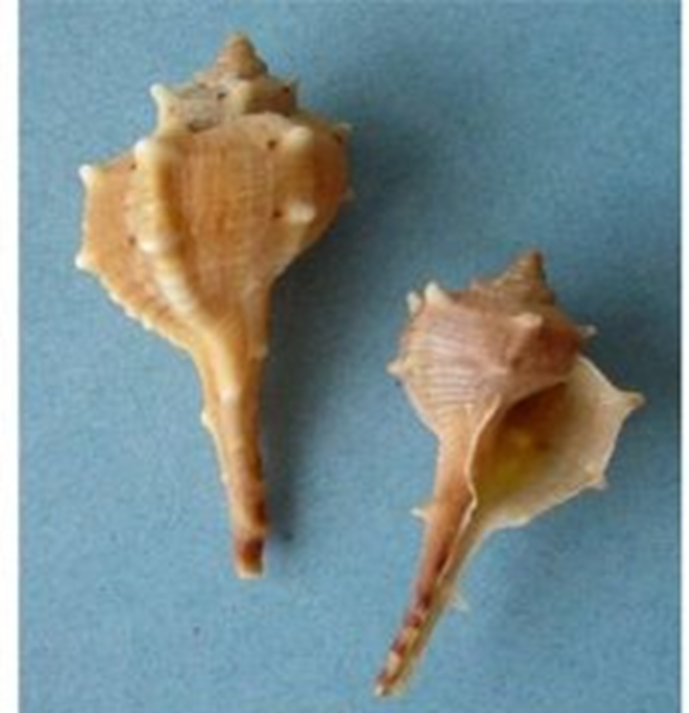 ostranka
páskovka
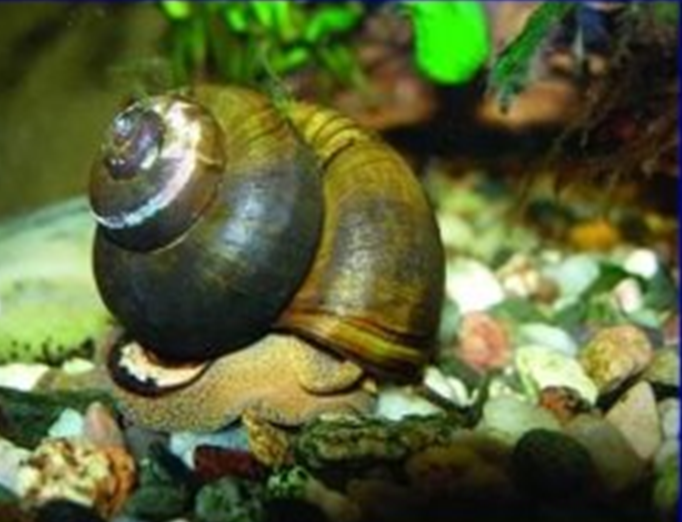 bahenka
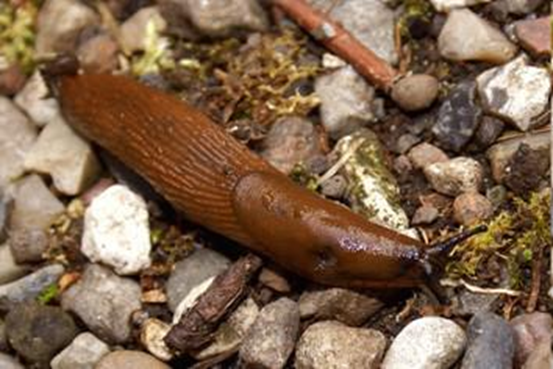 plzák
okružák
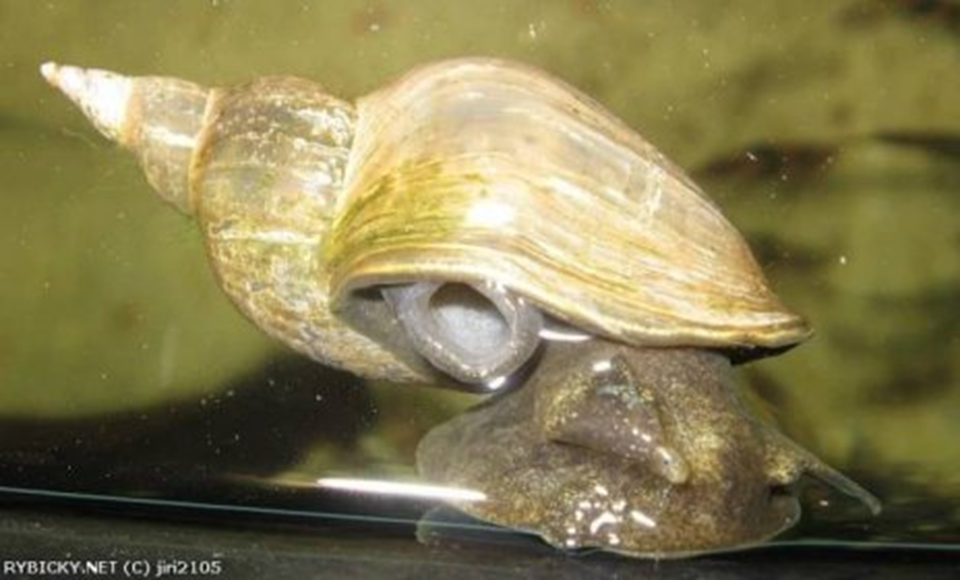 plovatka
Tematická oblast:Přírodopis 6. ročníkMLŽI
Vypracovala: Ing. Hegrová Dagmar
Mlži ve sladkých a slaných vodách
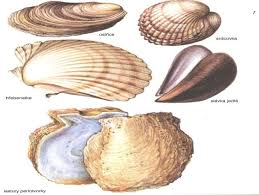 Schránka mlžů
z chitinu, vápence a perleťoviny
tvořena dvěma lasturami








lastury chrání vnitřní orgány a svalnatou nohu
Vrstva perleti
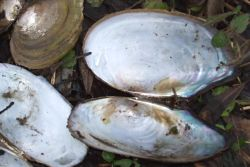 Pružný vaz
svěrače
Škeble rybničná
největší druh měkkýše v České republice
obývá klidné bahnité vody, větší rybníky, tůně, slepá či pomalu tekoucí říční ramena
oddělené pohlaví





                     č.2
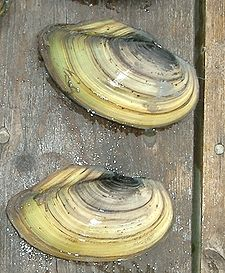 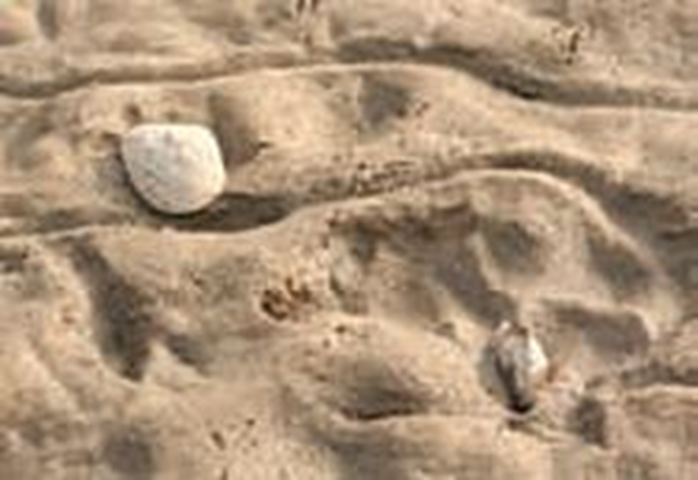 Život škeble
dýchá žábrami


potravu získává filtrováním vody

Je indikátor čistoty vody 
                           
Pohybuje se po dně svalnatou nohou, zanechává v bahně rýhu

Dožívá se 5-15 let
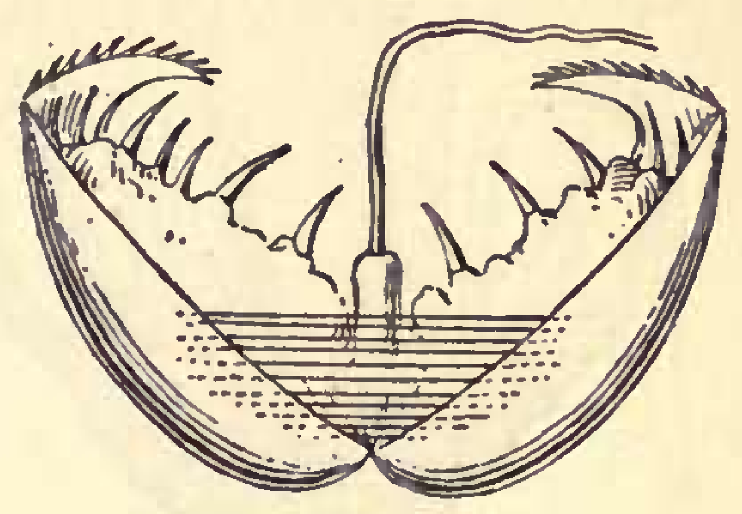 Život škeble
Vývin je nepřímý


600 000 larev tráví první rok života na žaberních lupenech rodiče

 Larvy mají lepkavé vlákno a malou ozubenou skořápku

 Určitou dobu cizopasí na kůži nebo žábrách ryb
Vývin škeble
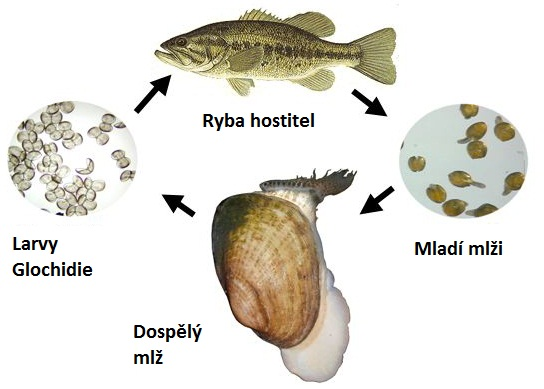 Vnitřní ústrojí škeble
č.6
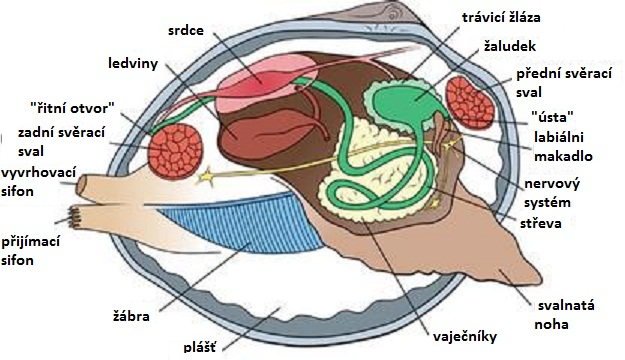 Mlži  (zápis)
schránka 2 lastury     uvnitř- perleť
			       otvírání – pružný vaz
                                   zavírání – svěrače 
			     ochrana vnitřních orgánů
žijí ve sladkých a slaných vodách
dýchají žábrami
filtrují vodu- plankton
odděleného pohlaví
pohyb svalnatou nohou, někteří ji mají zakrnělou
Škeble rybničná 
-  v rybníku na dně, indikátor čistoty vody
vývin nepřímý, larvy parazitují
nemá hlavu, nasává vodu přes plášťovou dutinu
DÚ z online hodiny
Co je glochidie?

Pomocí učebnice vypiš mlže, kteří žijí ve slaných vodách.(str. 60)

Kontrola ve čtvrtek na online hodině.
videoukázka
https://www.youtube.com/watch?v=mLnLOpGdjSA    škeble
https://www.youtube.com/watch?v=f6s8UPX-LUM  škeble

opakování
https://www.youtube.com/watch?v=1ktaFpQqPaQ  okružák
https://www.youtube.com/watch?v=sjp-1WJLtgI  plovatka
https://www.youtube.com/watch?v=Vw-Osw8Ad-I    kamomil
zdroje
č.1http://cs.wikipedia.org/wiki/Soubor:Anodonta_cygnea1.jpg
č.2http://cs.wikipedia.org/wiki/Soubor:Anodonta_cygnea1.jpg
č.3http://upload.wikimedia.org/wikipedia/commons/a/aa/Anodonta_cygnea_glochidium.png
č.4http://www.radostin.cz/vismo/galerie3.asp?id_org=13837&id_fotopary=1255&n=skeble%2Drybnicna&prehravac=1&p1=56&p2=1#vfoto
č.5http://www.ddmorlova.cz/prirodoveda/mlzi-bivalvia
Č.6http://www.ddmorlova.cz/prirodoveda/mlzi-bivalvia